Glädje, gemenskap, respekt
Ledarmöte Timrå IBC
2022-09-19
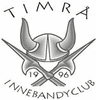 Program
Middag
Presentation av deltagare
Information från föreningen
Jerker 
Charlotte
Utbildningar
Inför division 1-säsongerna – våra A-lag uppdaterar
Läget i lagen
Övriga frågor
Möjlighet att få en ytlig snabbkurs i IBIS och laget.se
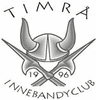 Läget i föreningen
2 seniorlag

10 junior- och ungdomslag
P06/07 uppdelat mellan HJ och tidigare P08

Coronarestriktioner borttagna under våren
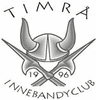 Läget i föreningen
Styrelse vald vid årsmöte hölls den 21 juni. Vi träffas en gång i månaden
Jerker Jäder – ordförande
Victoria Brundin – vice ordförande
Charlotte Bergfors – kassör
Kristofer Engstrand – sekreterare
Pär Gustafsson – ledamot
Tony Edlund – sportchef
Stephanie Mitrovic – (adj) ledamot

Valberedning VAKANT

Livsviktiga, föreningsövergripande roller utanför styrelsen
Ingela Asplund – utbildningsansvarig
Lars Andersson - hallbokningsansvarig
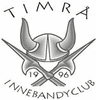 Läget i föreningen
Andra livsviktiga personer:
Tränare
Lagledare
Kassörer
Materialare
Evenemangs- och försäljningsansvariga
…och alla spelare
Alla andra
Tack på förhand för ert engagemang och ert tålamod med oss
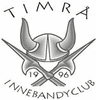 Inför säsongen
Utdrag ur belastningsregistret
Nya ledare ska visa upp utdrag för Jerker eller Pär Gustafsson senast den 31 oktober
Läs också igenom, och efterlev, föreningens alkohol- och drogpolicy
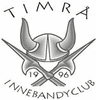 Inför säsongen
Lagpärmsmaterial finns på laget.se/dokument
Innehåller information om de olika rollerna i ett lag
Förhoppningsvis ett stöd i kommunikationen med föräldrar – i synnerhet för nya lag

Vi uppdaterar dokumenten på hemsidan – ha tålamod
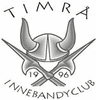 Inför säsongen
Utbildningar
Timrå IBC värdesätter utbildning för ledarna
Säkerställ att det vid match finns minst en licensierad ledare i båset
Anmäl er till och genomför utbildningar för er nivå
Jerker kan upplysa om licensstatus
Ingela kan ovanstående och mycket mer
Fram till årsskiftet är ledarutbildningar kraftigt rabatterade
Föreningen får utbildade ledare och mer pengar över
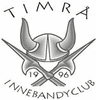 Ekonomi
Ekonomisk status
Förväntningar på lagen
God ordning på bokföring
Avboka halltider som inte utnyttjas
Registrera närvaro
Nödvändigt för LOK-stöd
Utse en ansvarig för närvarorapportering
Kom ihåg att avmarkera rutan för LOK-stödsaktivitet om det inte är en stödberättigad aktivitet
Lagjobb är inte en lok-stödsberättigad verksamhet
Lag som systematiskt underpresterar i detta avseende kan komma att behöva stå sina egna hallkostnader
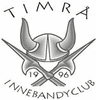 Ekonomi
Kassörsmöte (datum kommer)
Informationsdokument
Ekonomidokumenten på laget.se

Nyheter
Sammanställning över bokföringen ska finnas i alla lagpärmar
Mall på laget.se kommer att revideras
Bokföring för maj – december 2022 kommer att ske i januari 2023
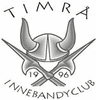 Föreningens värderingar – trygg idrottsmiljö
Glädje – Gemenskap – Respekt

Innebandyn ska vara en trygg miljö för alla
Se igenom Timrå IBC:s policy på hemsidan (Dokument)
Bekanta er med materialet Skapa trygga och inkluderande miljöer (sisuforlag.se)
Hur väl efterlever vi våra ledord? Vilken känsla förmedlar vi vid träning, på match och i omklädningsrum? Vad skulle behöva ändras för att Timrå IBC ska vara det självklara valet?
Sprid våra ledord på föräldramöten, bjud gärna in styrelsen.

Våra ledord ska prägla även samtalen i våra omklädningsrum

Reagera på språkbruk
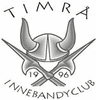 Rapport från distriktet
Ny regelbok
Två matchvärdar vid varje tillfälle
Filma matcher
Straffavgift återinförs för sena matchflyttar – stås av lagen
Anmäl lärgrupper vid uppmaning – bidrar till att kostnaden till VIBF kan hållas nere
Återstartsarbete
Skolbesök organiserade av VIBF med deltagande från Timrå IBC
Kontaktuppgifter till lagen lämnas ut
Någon eller ett par äldre spelare deltar i besöken och berättar om innebandy
Gärna någon vuxen från föreningen
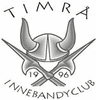 Rapport från distriktet
Domarsituationen
Kritisk, i synnerhet på seniornivå
Oacceptabel kommunikation med domare
Skriftlig kommunikation med domare efter match skall hädanefter ske via föreningsstyrelse
Var goda föredömen och tillrättavisa dem som på sociala medier eller på annat sätt kommenterar domarinsatser 
Vårda föreningens varumärke
Ge gärna positiv återkoppling till domare
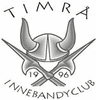 Förråden
Om någon vill spara priser som finns i förråden, tag hand om dessa innan den 31 oktober
Sedan slängs de
Har alla lag en varsin vagn?
Västar, målvaktsutrustningar och vattenflaskor finns att låna i förråden. 
Vissa tröjor och utrustningar kan må bra av en tvätt
Föreningen avser att söka bidrag för inköp av glasögon, klubbor och bollar till prova på-verksamhet 
Leveranstiderna är dock långa
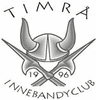 Övriga frågor
Försäljningar
Föreningen får ständigt erbjudanden – hur önskar ni att vi tar dessa vidare?
Möjlighet att diskutera mellan lagen
Behöver någon en snabbkurs i
Närvarorapportering
IBIS
Laget.se
Behöver någon få en uppfattning om status för ledarlicenser i laget?
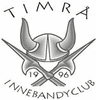